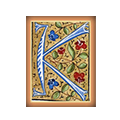 Kollemata
RELATÓRIO COMPLETO 2021
ACESSOS - 2021
sessões:
visualizações de página:
sessões de engajamento*:
140.093
544.102
92.935
cerca de 45k por mês
7,6% em relação ao ano anterior
00:10:47 tempo médio
taxa de engajamento:
66%
páginas por visita: 3,88
*o número de sessões que duraram 10 segundos ou mais ou tiveram um ou mais eventos de conversão ou dois ou mais visualizações de página.
PRINCIPAIS ORIGENS
entre 01/11/2019 e 31/10/2021
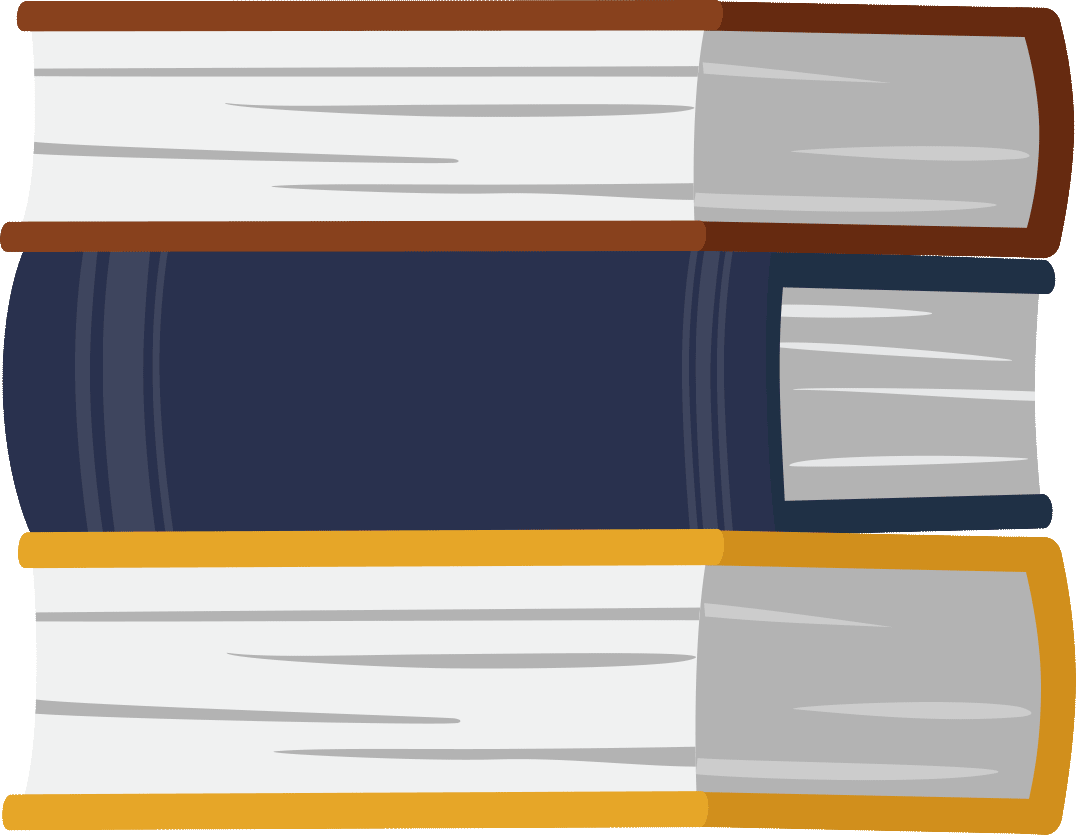 *o número de sessões que duraram 10 segundos ou mais ou tiveram um ou mais eventos de conversão ou dois ou mais visualizações de página.
CIDADES EM DESTAQUE
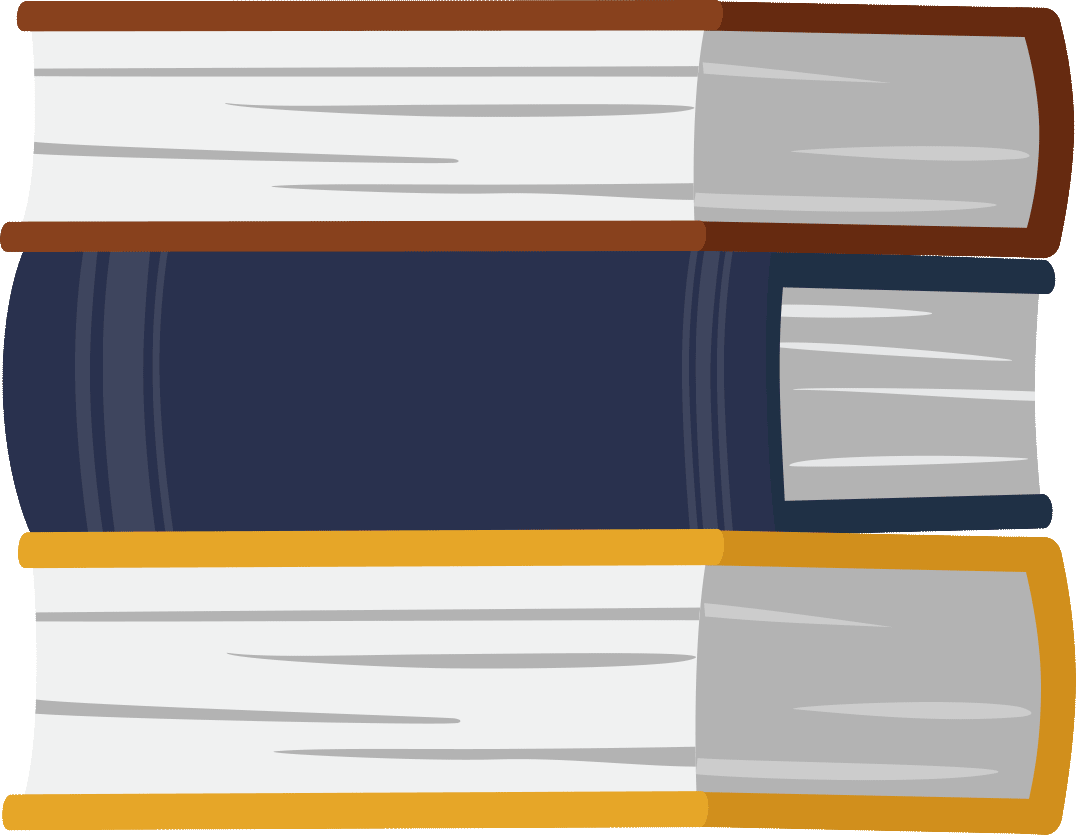 USO DO SITE
Total de acessos:
79.109
Total de pesquisas:
474.438
média de pesquisas por acesso: 6
ACESSOS POR MÊS
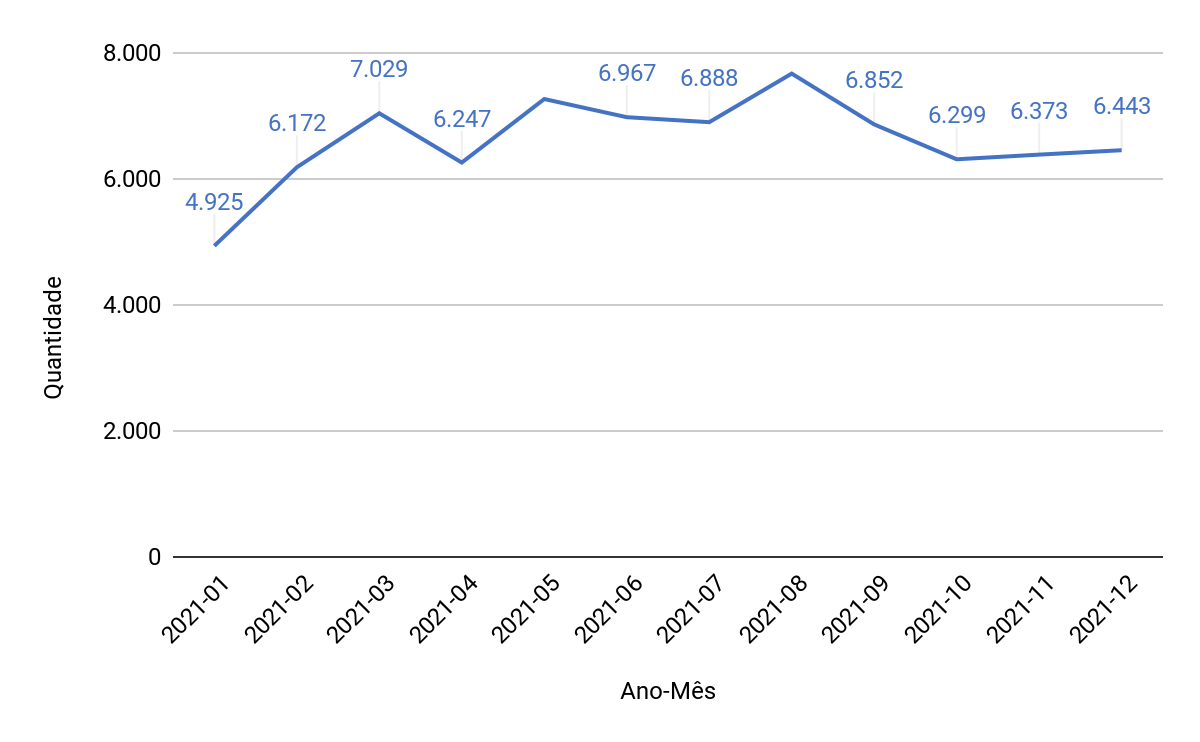 PESQUISAS POR MÊS
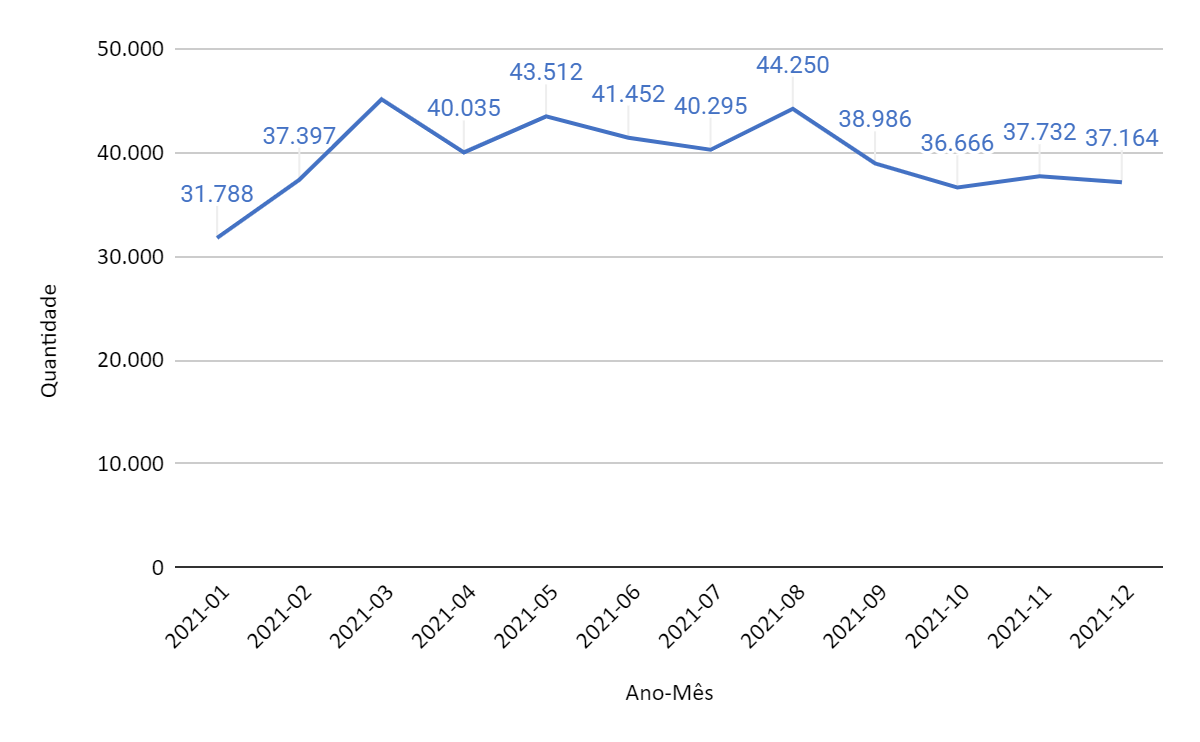 TERMOS PESQUISADOS DENTRO DO SITE
entre 01/11/2019 e 31/10/2021
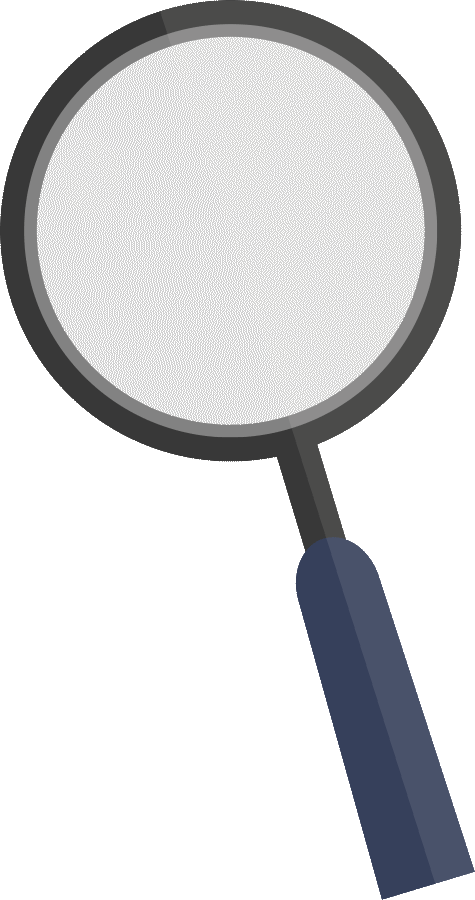 GOOGLE SEARCH
total de impressões:
total de cliques:
CTR média:
37,3 mil
23,2 mil
62%
A CTR média é a porcentagem de impressões que resultaram em um clique.
posição média no Google Search:
4,3
GOOGLE SEARCH
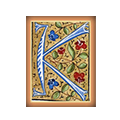 Kollemata
obrigado